40-2
These materials are by the Kongki Ka Project and are made available to you under the terms of the Creative Commons Attribution ShareAlike license 4.0.
You have permission to share and redistribute these materials in any format and to make reasonable revisions and adaptations of this translation, provided that:
You include the above licence and source information.
If you redistribute these materials or create derivatives, you must distribute your contributions under the same license as the original.
 
The Holy Bible, Berean Standard Bible, BSB is produced in cooperation with Bible Hub, Discovery Bible, OpenBible.com, and the Berean Bible Translation Committee. This text of God's Word has been dedicated to the public domain.
 
Tibetan text is from the Central Tibetan Bible translation by Central Asia Publishing. Used by permission.
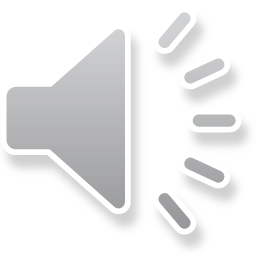 [Speaker Notes: Ch
40 Mary and Martha
1. Mary and Martha - Luke 10:38-42 (Left Top)
2. Pharisees and Lawyers accused - Luke 11:37-54 (Right Top)
3. Crippled Woman healed - Luke 13:10-17 (Right Center)
4. The ten lepers - Luke 17:11-19 (Bottom)
5. Jesus welcomes the children - Matt 19:13-15; Mark 10:13-16; Luke 18:15-17
(Left Center)]
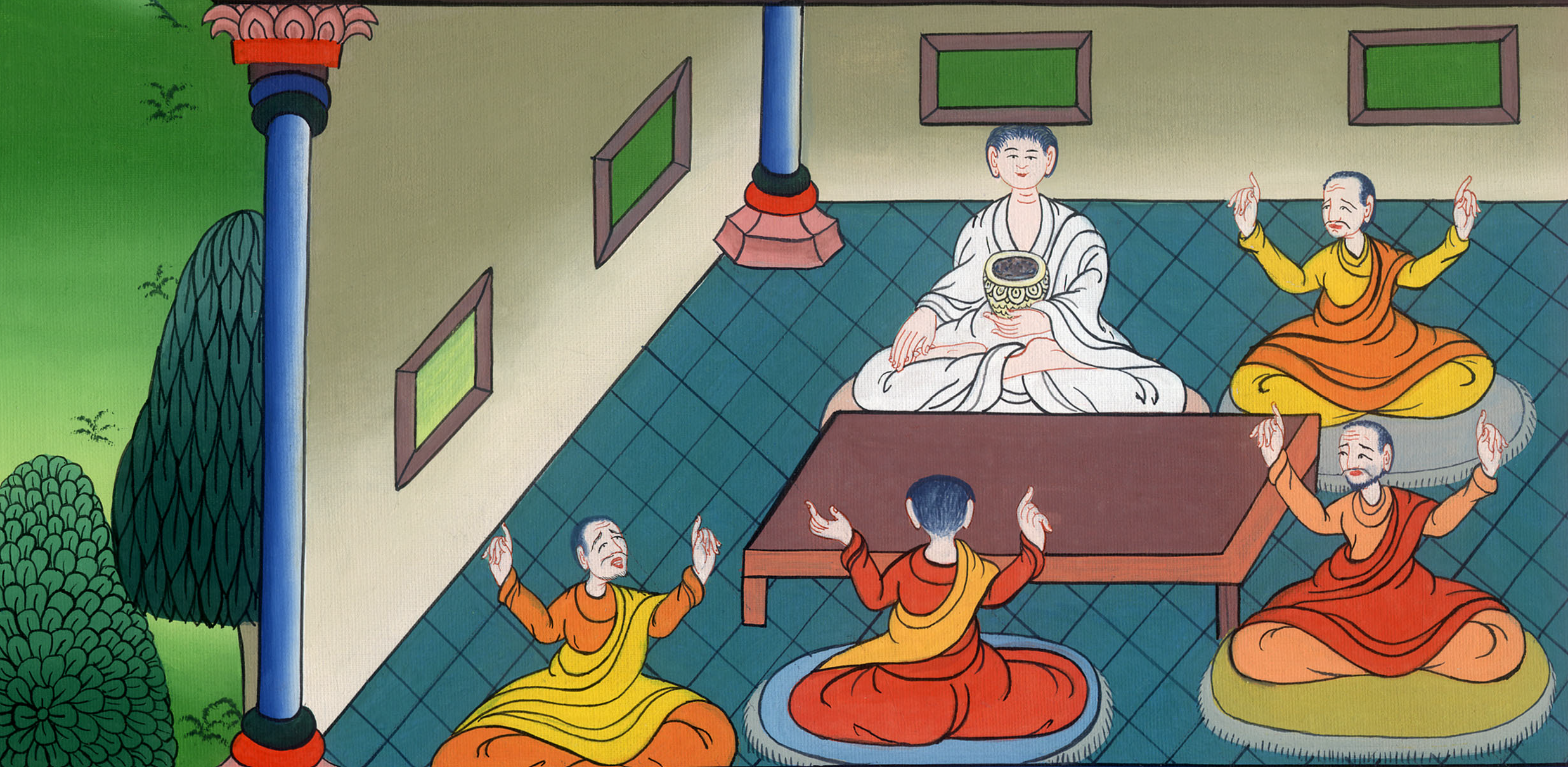 ལུ་ཀཱ 11
ཆོས་ཁྲིམས་ལ་མཁས་པའི་མི་ལ་བཀའ་བཀྱོན་གནང་བ།
ལུ་ཀཱ 11
ཆོས་ཁྲིམས་ལ་མཁས་པའི་མི་ལ་བཀའ་བཀྱོན་གནང་བ།
Pharisees and Lawyers accused - Luke 11:37-54
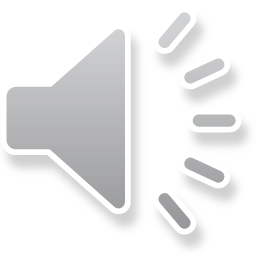 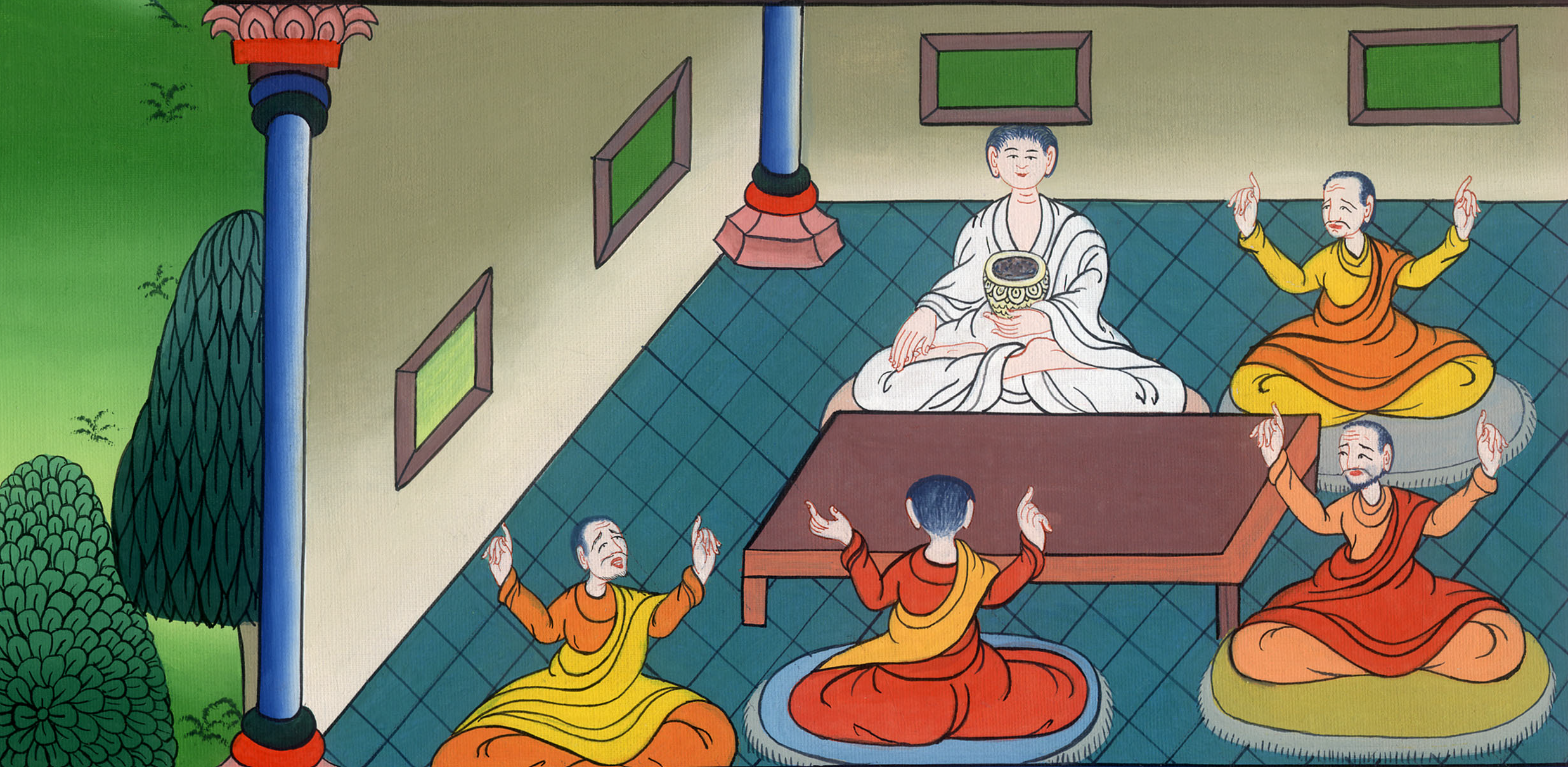 ལུ་ཀཱ 11
ཆོས་ཁྲིམས་ལ་མཁས་པའི་མི་ལ་བཀའ་བཀྱོན་གནང་བ།
This work is licensed under a Creative Commons Attribution-ShareAlike 4.0 International License
37དེ་ལྟར་གསུངས་ནས་ཕཱ་རུ་ཤི་པ་ཞིག་གིས་དྲངས་ཏེ་ཁོང་དེའི་ཁྱིམ་ལ་ཕེབས་ནས་གསོལ་བ་བཞེས་སུ་བཞུགས།
37As Jesus was speaking, a Pharisee invited Him to dine with him; so He went in and reclined at the table.
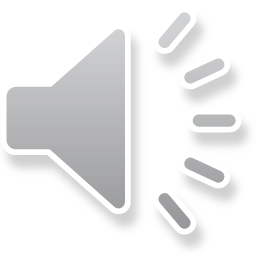 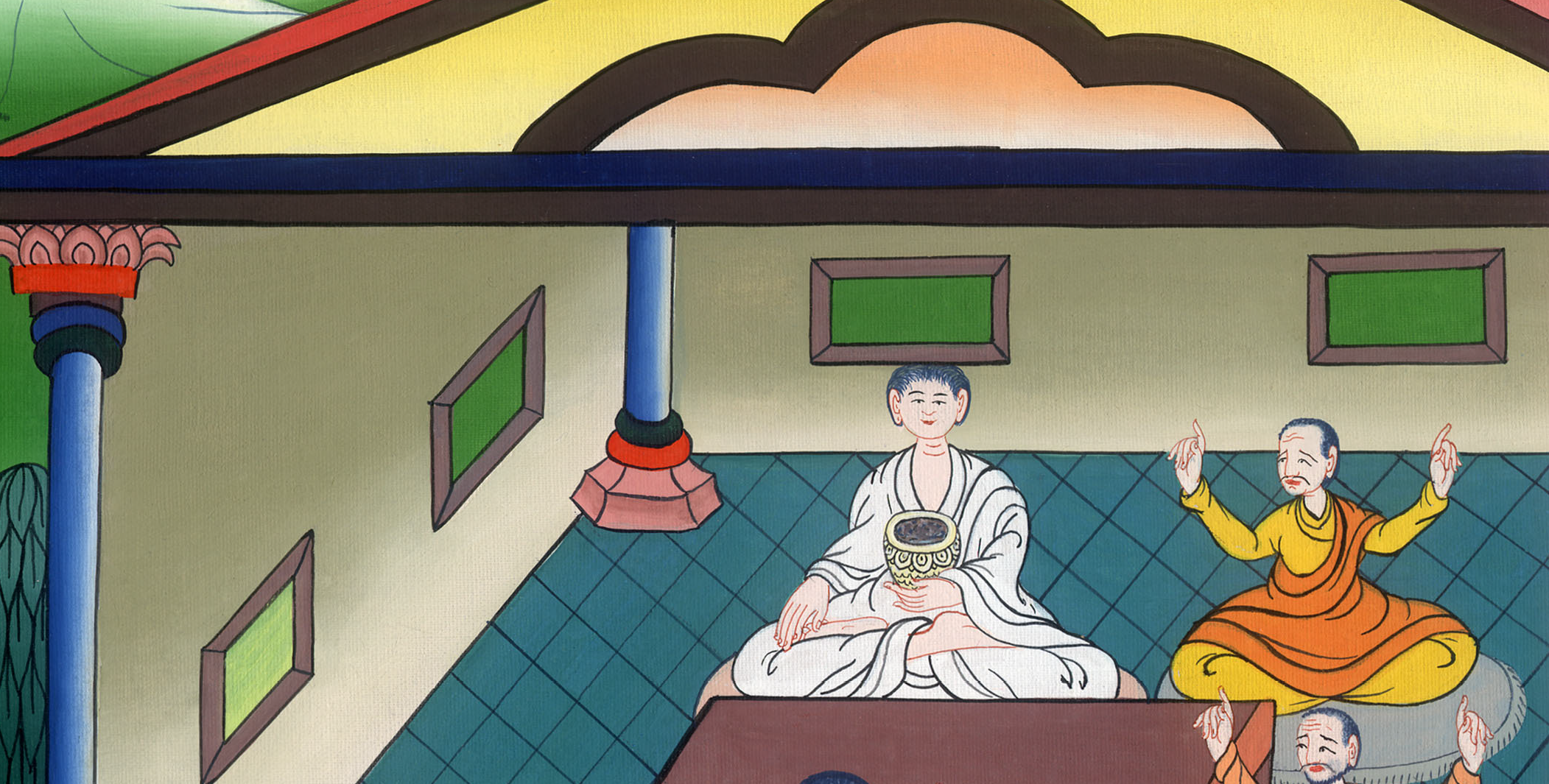 ལུ་ཀཱ 11:37
38ཕཱ་རུ་ཤི་པ་དེས་ཁོང་ཡ་ཧུ་དཱ་པའི་ཆོས་ཁྲིམས་དང་མི་མཐུན་པར་གསོལ་བ་མ་བཞེས་པའི་སྔོན་ལ་ཕྱག་མ་བཀྲུས་པ་མཐོང་ནས་ཡ་མཚན་སྐྱེས།
38But the Pharisee was surprised to see that Jesus did not first wash before the meal.
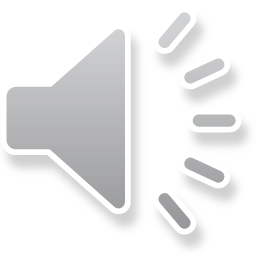 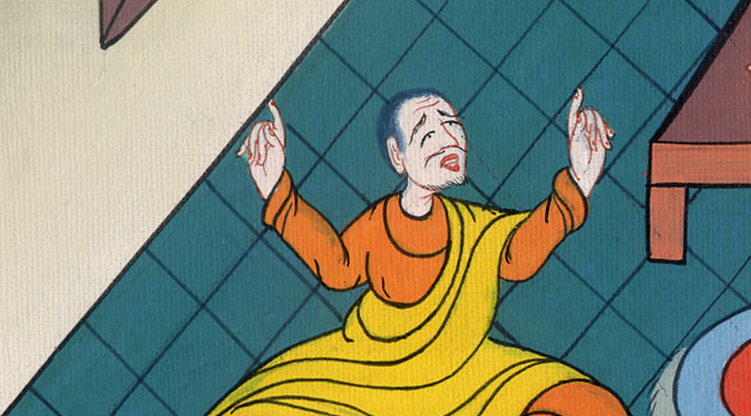 ལུ་ཀཱ 11:38
39འོན་ཀྱང་གཙོ་བོས་“ཕཱ་རུ་ཤི་པ་ཁྱོད་རྣམས་ཕོར་པ་དང་སྡེར་མའི་ཕྱི་ཕྱོགས་གཙང་བར་བྱེད་ནའང༌། ནང་ཕྱོགས་སུ་ཁྱོད་ཚོ་སེར་སྣ་དང་ངན་སེམས་ཀྱིས་ཁེང་འདུག
39“Now then,” said the Lord, “you Pharisees clean the outside of the cup and dish, but inside you are full of greed and wickedness.
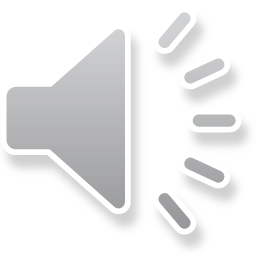 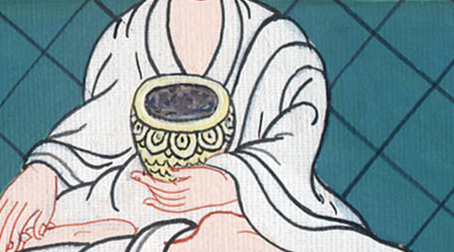 ལུ་ཀཱ 11:39
40བླུན་པོ་ཁྱོད། ཕྱི་ཕྱོགས་འགོད་པ་གནང་མཁན་གྱིས་ནང་ཕྱོགས་ཀྱང་མ་བཀོད་དམ། 41འོན་ཀྱང་ནང་ན་ཡོད་པ་དེ་སྦྱིན་པ་བཏང་ན། ཁྱོད་རྣམས་ལ་ཐམས་ཅད་གཙང་བར་འགྱུར།
40You fools! Did not the One who made the outside make the inside as well? 41But give as alms the things that are within you, and you will see that everything is clean for you.
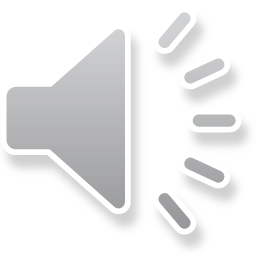 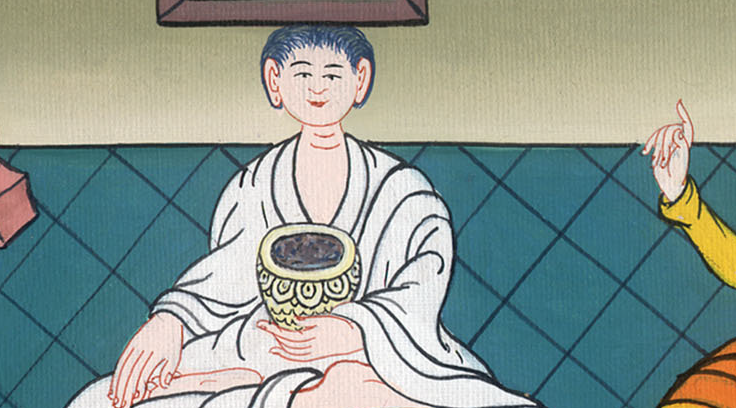 ལུ་ཀཱ 11:40,41
42ཕཱ་རུ་ཤི་པ་ཁྱོད་ཚོ་ཆད་པ་ཕོག་པར་འགྱུར་ངེས་ཡིན། གང་ལགས་ཟེར་ན། ལྡུམ་རའི་རྩྭ་དྲི་ཞིམ་དང་སྔོ་ཚོད་ཆུང་ཆུང་སྣ་ཚོགས་ཀྱི་བཅུ་ཆ་གཅིག་དཀོན་མཆོག་ལ་ཕུལ་ན་ཡང༌། ཁྱོད་ཚོས་དྲང་བ་ཉིད་དང་དཀོན་མཆོག་གི་བྱམས་པ་སྣང་མེད་དུ་རྩི་པས་སོ། འདི་ནི་བསྲུངས་ཏེ་གཞན་རྣམས་དོར་བར་མི་རུང༌།
42Woe to you Pharisees! You pay tithes of mint, rue, and every herb, but you disregard justice and the love of God.…
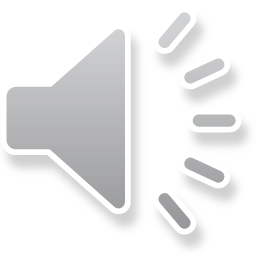 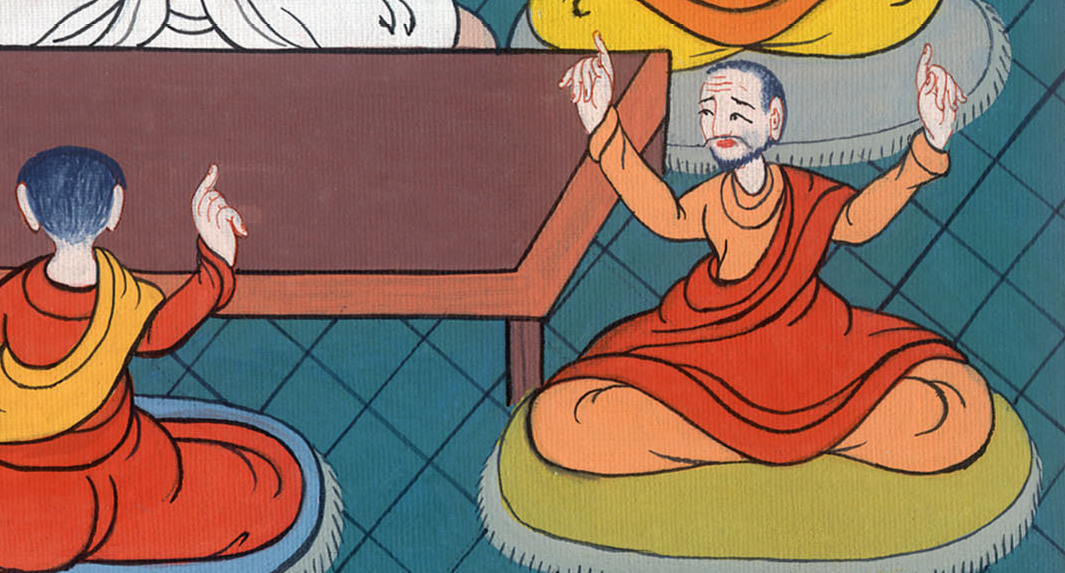 ལུ་ཀཱ 11:42
43ཕཱ་རུ་ཤི་པ་ཁྱོད་ཚོ་ཆད་པ་ཕོག་པར་འགྱུར་ངེས་ཡིན། གང་ལགས་ཟེར་ན། འདུ་ཁང་ལ་གྲལ་མགོའི་གལ་ཆེ་སར་སྡོད་པ་དང༌། ཁྲོམ་ལ་མི་རྣམས་ཀྱིས་བརྩི་བཀུར་ལྡན་པའི་འཚམས་འདྲི་ལ་དགའ་བས་སོ།
43Woe to you Pharisees! You love the chief seats in the synagogues and the greetings in the marketplaces.
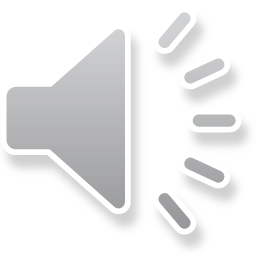 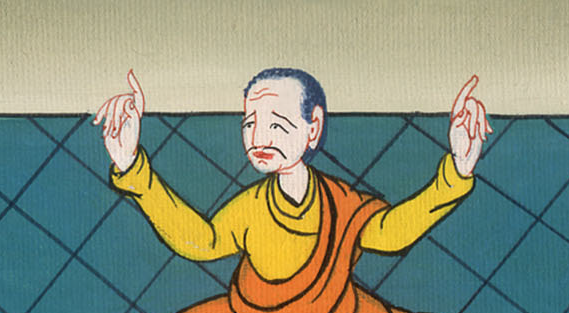 ལུ་ཀཱ 11:43
45ལན་དུ་ཆོས་ཁྲིམས་ལ་མཁས་པའི་མི་ཞིག་གིས་“སློབ་དཔོན་ལགས། དེ་ལྟར་གསུངས་ནས་ཁྱེད་ཀྱིས་ང་ཚོ་ལའང་སྨོད་བཞིན་འདུག་”ཅེས་སྨྲས་པ་ན།
45One of the experts in the law told Him, “Teacher, when You say these things, You insult us as well.”
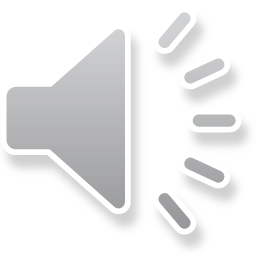 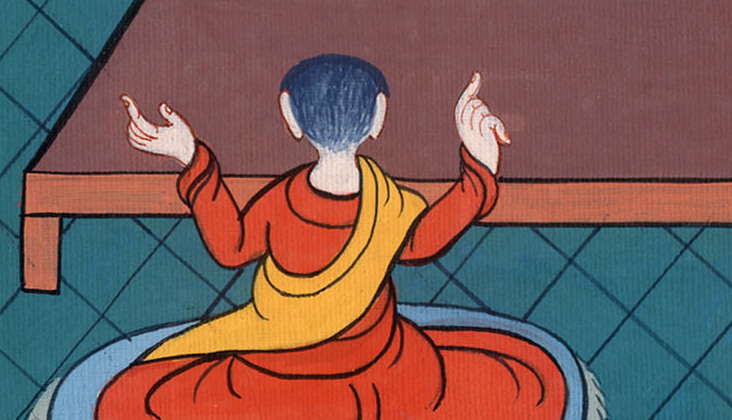 ལུ་ཀཱ 11:45
46ཡེ་ཤུས་“ཆོས་ཁྲིམས་ལ་མཁས་པའི་མི་ཁྱོད་ཚོ་ལའང་སྡུག་བསྔལ་ཆེན་པོ་འབྱུང་ངེས་ཡིན། རྒྱུ་མཚན་ནི་ཁྱོད་ཚོས་མི་གཞན་ལ་ཁུར་ཆེན་པོ་འགེལ། འོན་ཀྱང་རང་གི་མཛུབ་མོ་གཅིག་ཙམ་གྱིས་དེ་ལ་མི་རེག
46“Woe to you as well, experts in the law!” He replied. “You weigh men down with heavy burdens, but you yourselves will not lift a finger to lighten their load.
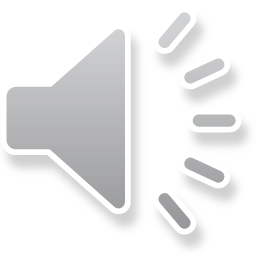 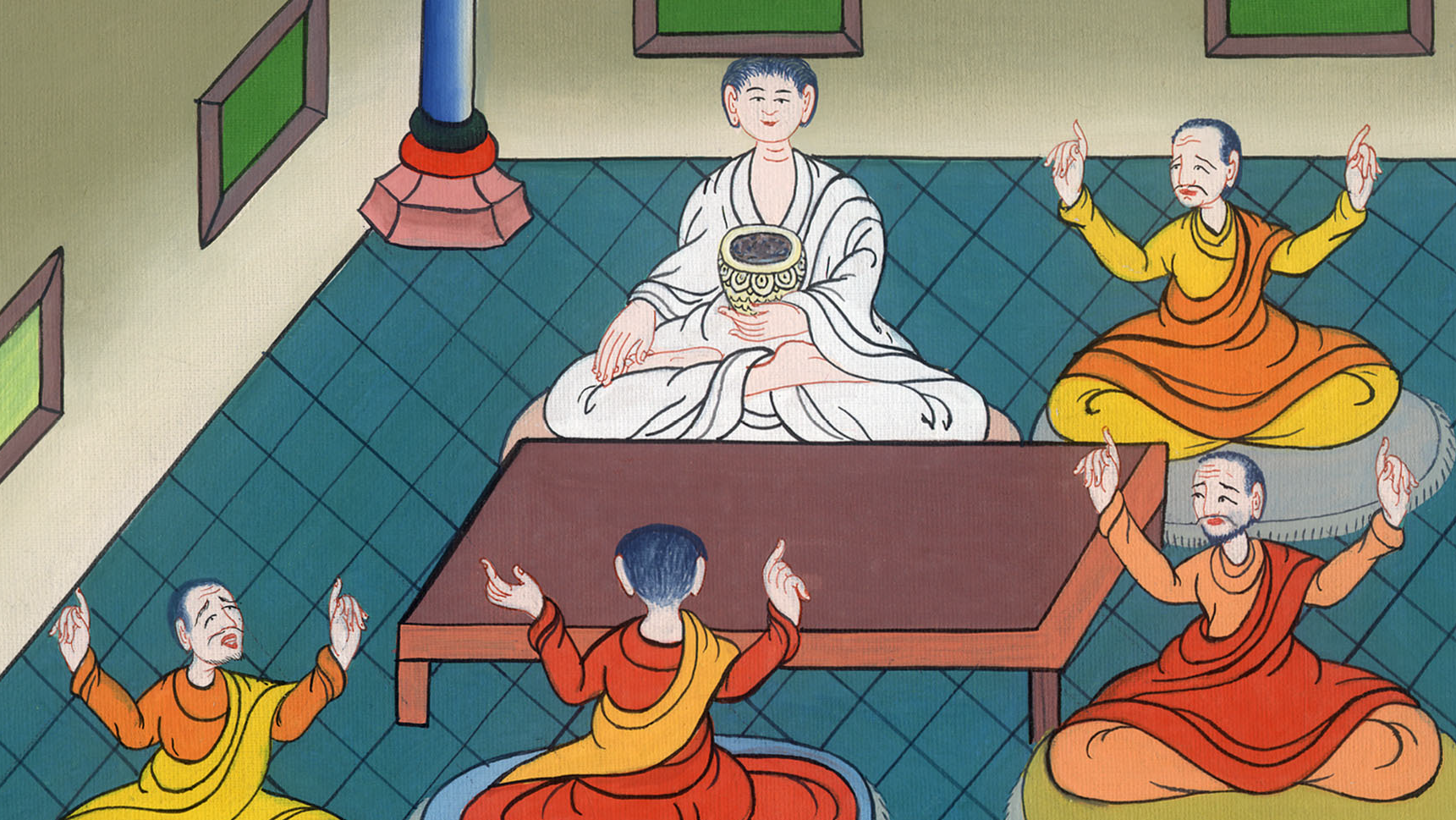 ལུ་ཀཱ 11:46
52ཆོས་ཁྲིམས་ལ་མཁས་པའི་མི་ཁྱོད་ཚོ་ལ་སྡུག་བསྔལ་ཆེན་པོ་འབྱུང་ངེས་ཡིན། ཁྱོད་ཚོས་ཤེས་རབ་ཕོ་བྲང་གི་ལྡེ་མིག་ཕར་ཁྱེར་ཏེ་ཁྱོད་ཚོ་རང་ནང་དུ་མ་ཞུགས་པ་དང༌། ནང་ལ་འགྲོ་བཞིན་པ་རྣམས་ཀྱང་བཀག་”ཅེས་གསུངས།
52Woe to you experts in the law! For you have taken away the key to knowledge. You yourselves have not entered, and you have hindered those who were entering.”
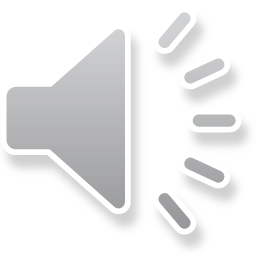 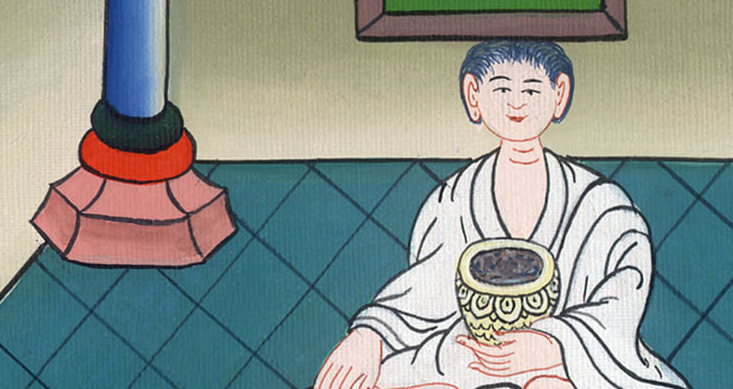 ལུ་ཀཱ 11:52
53-54ས་ཆ་དེ་དང་ཁ་བྲལ་ནས་ཆོས་ཁྲིམས་ལ་མཁས་པའི་མི་དང་ཕཱ་རུ་ཤི་པ་རྣམས་ཀྱིས་ཁོང་དགྲར་འཛིན་ཏེ་རྩོད་པའི་དྲི་བ་སྣ་ཚོགས་དྲིས་པ་དང༌། ཡེ་ཤུ་ཁྲིམས་དང་འགལ་བའི་གཏམ་བཤད་ནང་དུ་འཇུག་ཆེད་ཇུས་ངན་བཏིང་ངོ༌། །
53As Jesus went on from there, the scribes and Pharisees began to oppose Him bitterly and to ply Him with questions about many things, 54waiting to catch Him in something He might say.
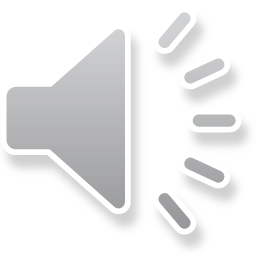 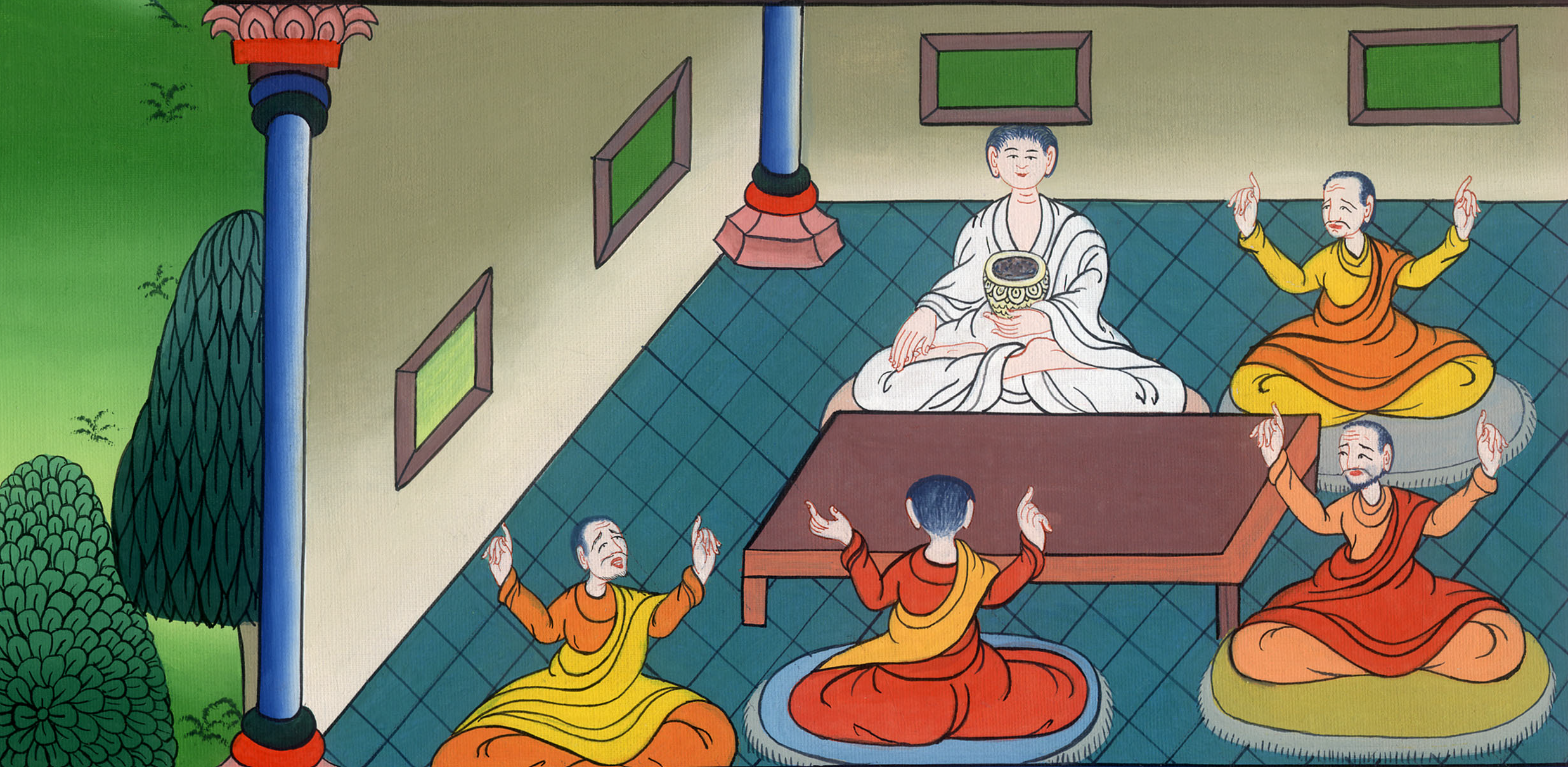 ལུ་ཀཱ 11:53,54